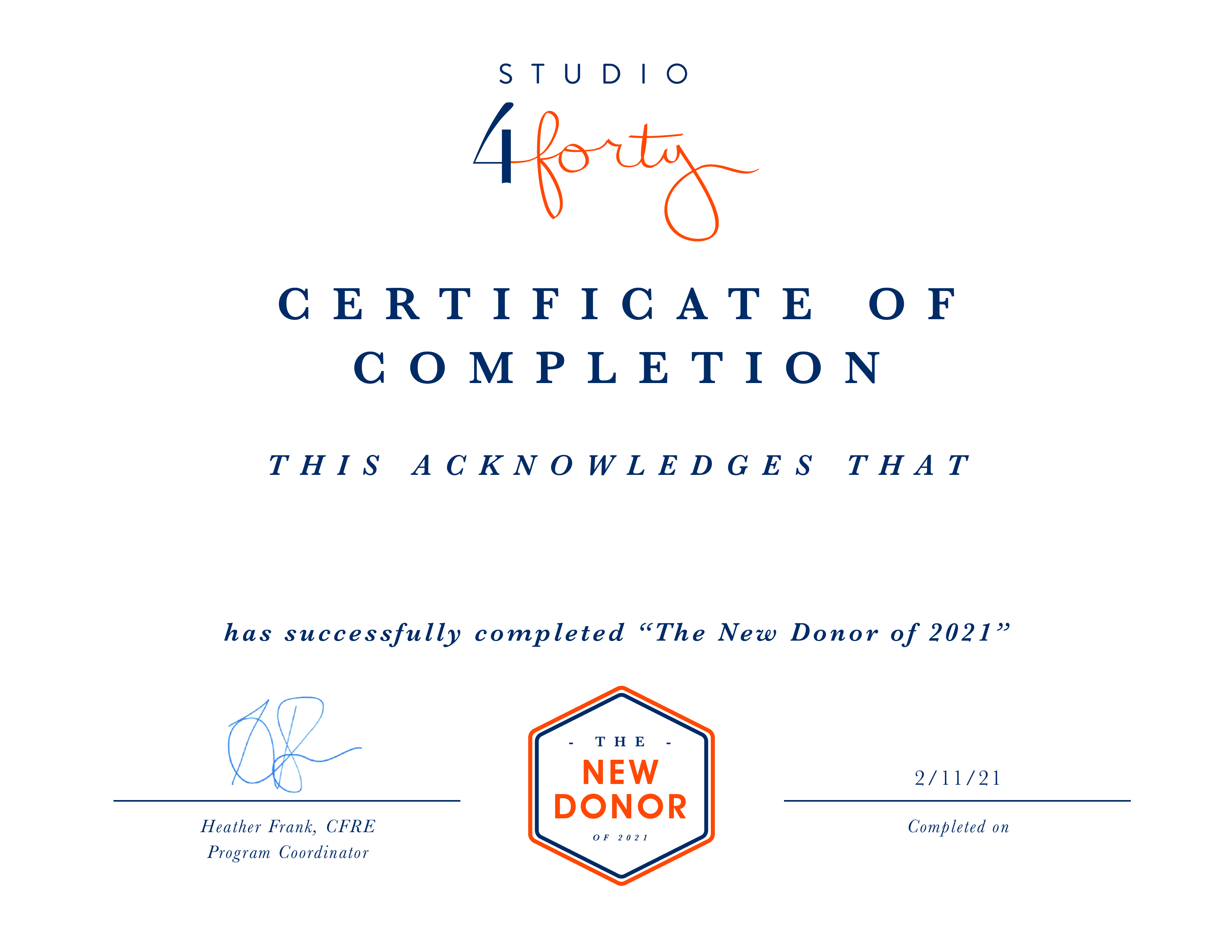 NAME